Marta Chełkowska                 Krystyna Hartenberger-Pater
   Dyrektor DTP UMWP             Dyrektor Zarządzający PROT
   Prezes PROT
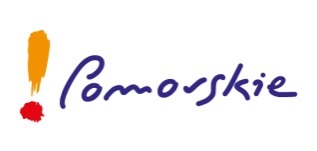 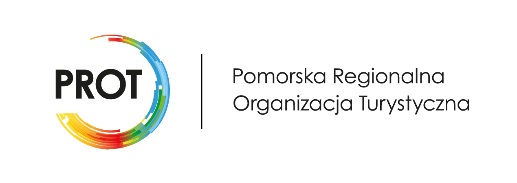 9 mln turystów
----------------------------------------------------------------------
wzrost do roku ubiegłego o kolejne 6 pkt procentowych
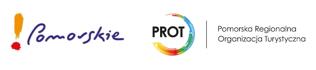 region pomorski znajduje się w czołówce najczęściej odwiedzanych miejsc w Polsce-------------------------------------------------------------------------------------notuje też największą dynamikę wzrostu w kraju
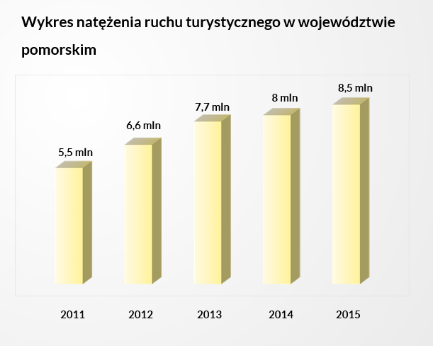 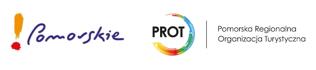 Najpopularniejsze regiony wg. Polaków (Raport POT):1. Pomorskie: 38 %
2. Warmińsko – Mazurskie: 27 %
3.  Zachodniopomorskie: 17 %
Przyjazdy zagraniczne(Raport POT):1. Małopolska
2. Mazowsze
3. Pomorskie: 24 %
Dogodne połączenia komunikacyjne, wysoka jakość usług,  konkurencyjność cenowa, bezpieczeństwo, a także zintegrowane działania promocyjne sprawiają, że region pomorski staje się coraz chętniej wybieranym miejscem wypoczynku nie tylko Polaków ale również gości z zagranicySezon letni na Pomorzu skupił 30 % całego ruchu krajowego !!
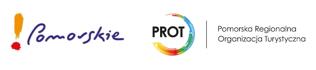 Wyzwania globalne
-------------------------------------------------------
Szanse lokalne
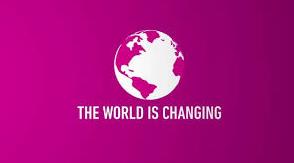 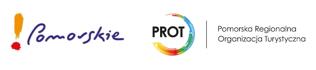 sytuacja geopolityczna w Europiedestabilizacja gospodarek turystycznychkryzys gospodarczy konflikt na Bliskim Wschodziefala migracyjna ----------------------------------------------------------------------nowe rynki sprzedaży oferty nowe produkty
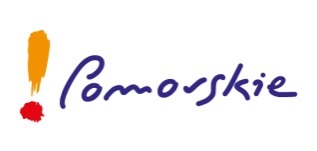 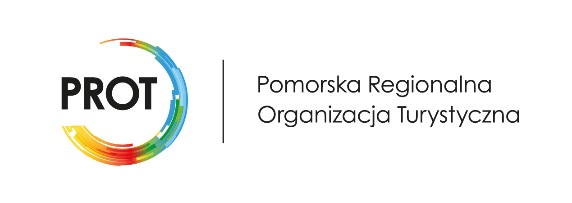 starzenie się społeczeństwstres jako choroba cywilizacyjna--------------------------------------------------------------zamożna i mobilna grupa odbiorców popyt na dedykowaną ofertę /medyczna, zdrowotna/nowy sektor MSP /turystyka srebrna/
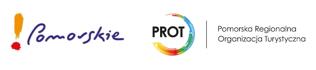 TURYSTYKA XXI ------------------------------------------------------------zmiany behawioralnetrendy konsumenckieformy komunikacjisytuacja rynkowapokolenie „Z”
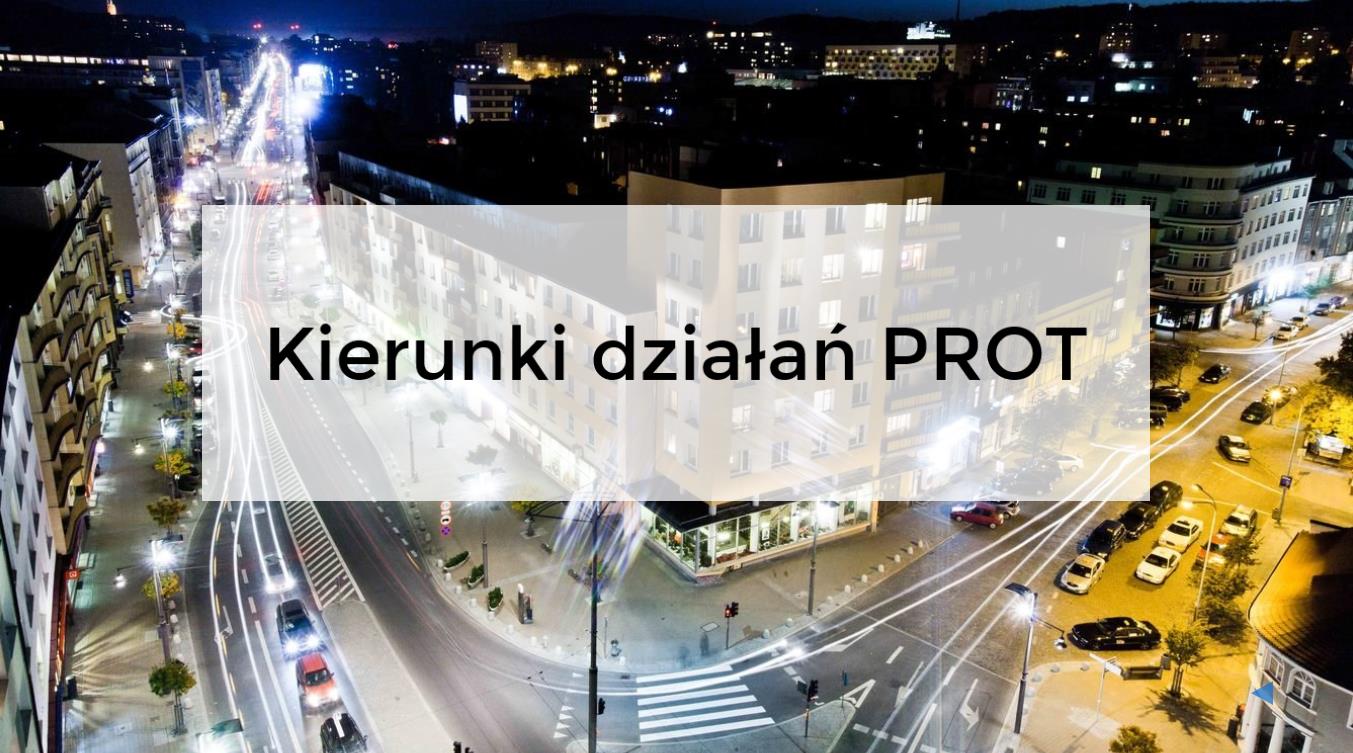 [Speaker Notes: Jedno z najefektywniejszych narzedzi promocyjnych]
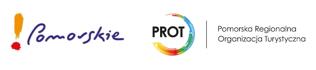 PROT jako …
platforma współpracy pomiędzy branżą a JSTobserwator trendówinspirator branży i środowiskaprofesjonalna agencja marketingu terytorialnego ------------------------------------------------------------------------------------------------partner strategiczny
[Speaker Notes: Jedno z najefektywniejszych narzedzi promocyjnych]
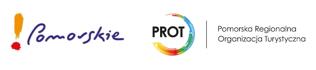 Plan działania
przemyślany, spójny, konsekwentny
odpowiada potrzebom rynku, branży, środowiska, regionu 
nawiązuje do trendów i problemów globalnych
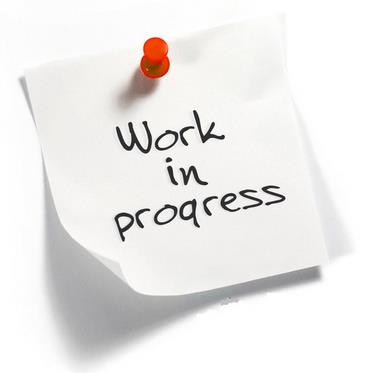 [Speaker Notes: Jedno z najefektywniejszych narzedzi promocyjnych]
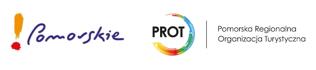 Cel działania
zwiększenie udziału turystyki przyjazdowej do regionu pomorskiego 
wydłużenie sezonu turystycznego 
budowanie rozpoznawalności regionu na rynku zagranicznym 
kreowanie wizerunku: Gdańsk - Sopot – Gdynia – three cities, one destination
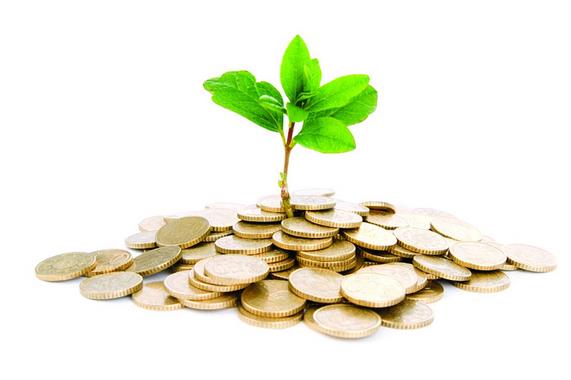 [Speaker Notes: Jedno z najefektywniejszych narzedzi promocyjnych]
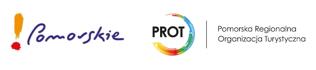 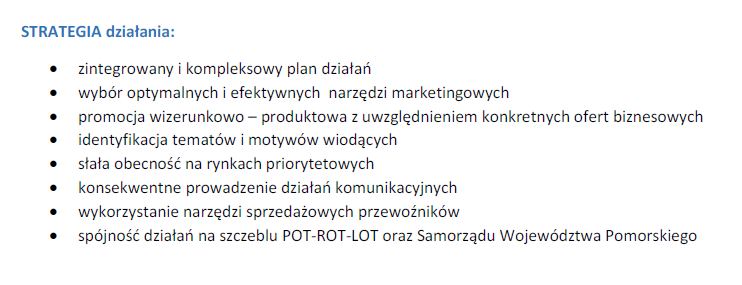 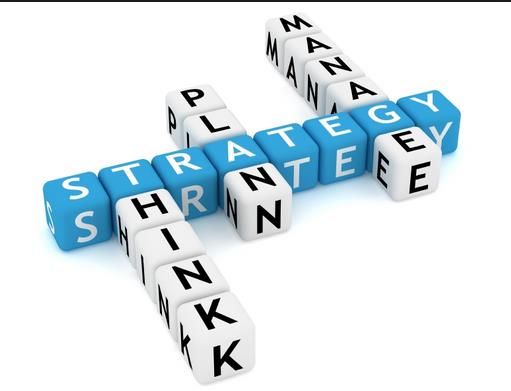 [Speaker Notes: Jedno z najefektywniejszych narzedzi promocyjnych]
Rynki priorytetowe
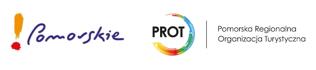 Działania PROT w oparciu o współpracę z samorządem WP
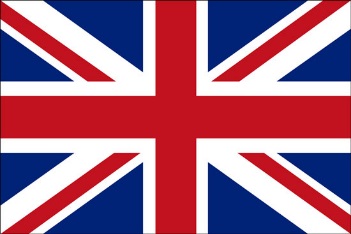 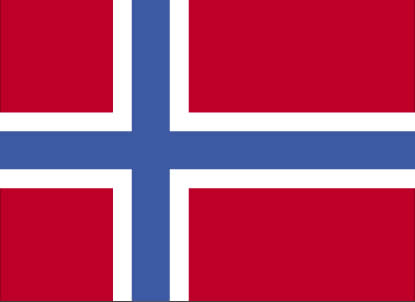 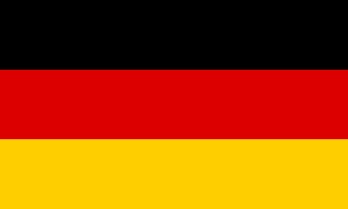 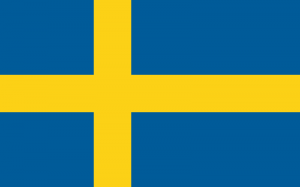 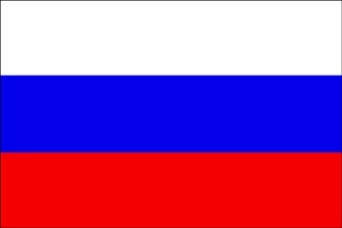 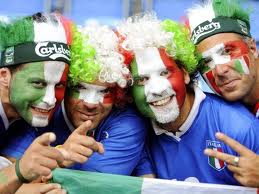 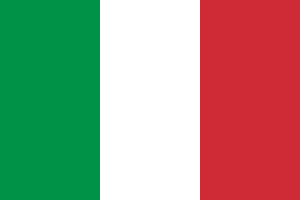 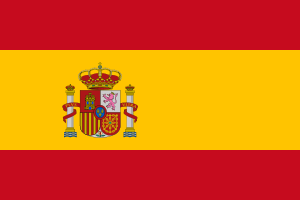 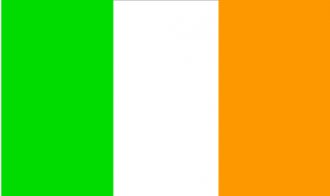 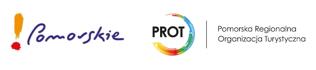 Obszary działania PROT
MarketingPR/komunikacja/media relationsDziałania B2B/komercjalizacja produktuProjekty tematyczne/parasoloweRozwiązania systemowe Współpraca międzynarodowa--------------------------------------------------------------------------------------------------------
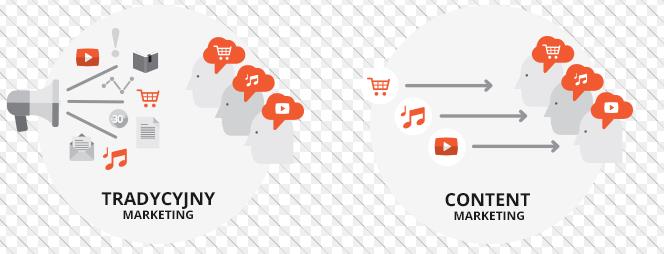 [Speaker Notes: Jedno z najefektywniejszych narzedzi promocyjnych]
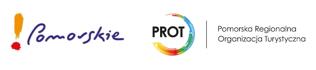 Skandynawia /Szwecja, Norwegia/
Działania B2C, uzupełniająco B2B
PR/publicity 
Strategiczni partnerzy: Stena Line, Norwegian, Wizzair
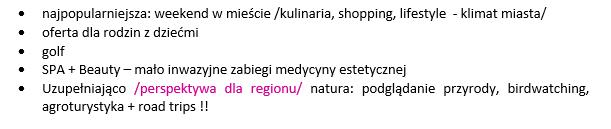 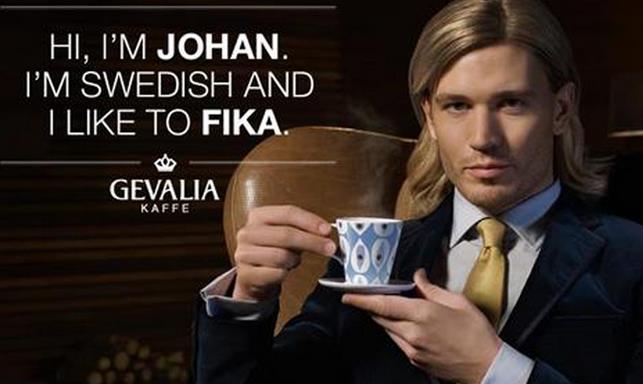 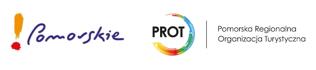 Dania
To co Skandynawia ;) + SPORT i wydarzenia sportowe !
Mistrzostwa Europy w piłce ręcznej mężczyzn ściągnęły do Gdańska ok 3 tys. Duńczyków !!!!
Partner strategiczny: polennu.dk, SAS, Billund Airport
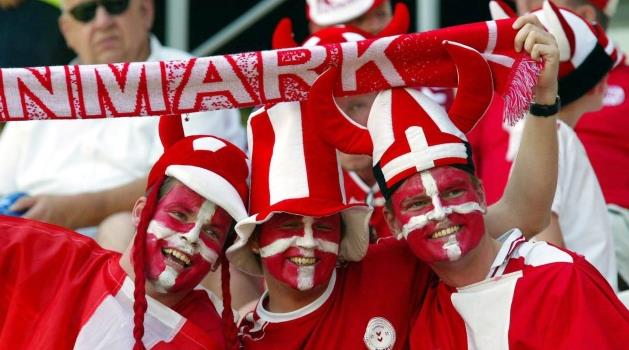 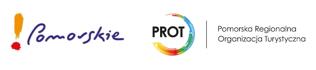 Niemcy /wraz z rynkami niemieckojęzycznymi/
Austria/Szwajcaria - głównie turystyka grupowa seniorów – działania B2B
Niemcy – pozyskanie nowej grupy odbiorców !!!! – działania B2C
Partnerzy strategiczni: Lufthansa City Centre
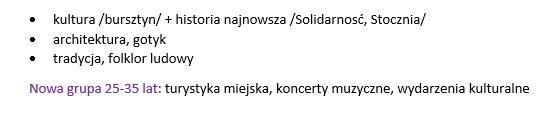 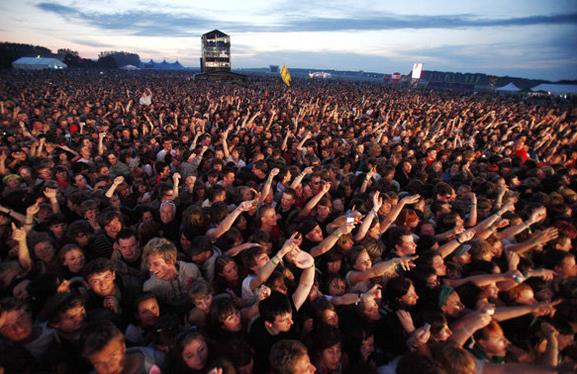 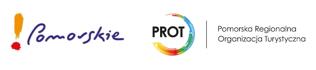 Wielka Brytania/Irlandia
Działania B2B i B2C 
PR&publicity
Partner strategiczny: Ryanair
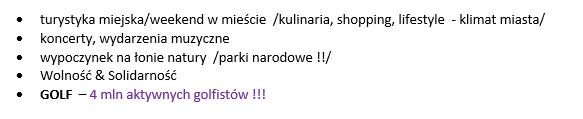 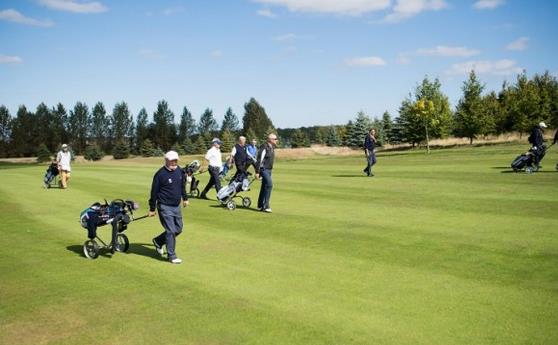 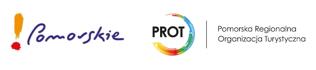 Japonia/Chiny
Wyjazdy grupowe 
Pakiety objazdowe po Polsce i Europie
Partner Strategiczny: ZOPOT Tokio/Pekin, Melody Tours, Miasto Szanghaj, Miasto Sopot
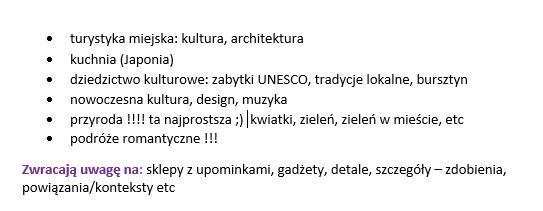 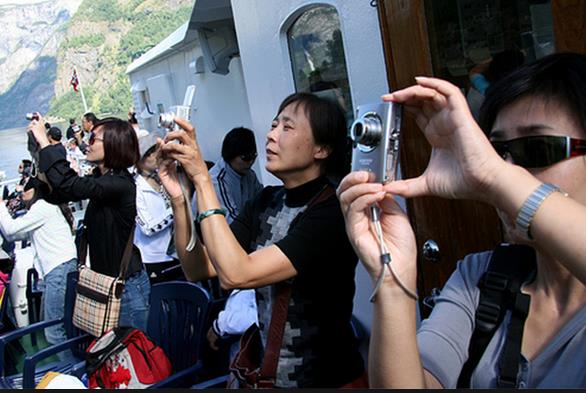 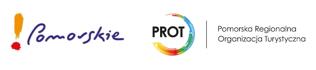 Rosja
Działania PR !!!!  Marketing wygaszony – obserwacja rynku i sytuacji geopolitycznej
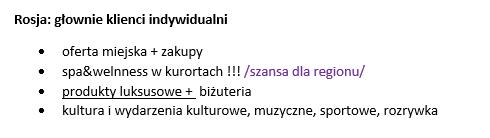 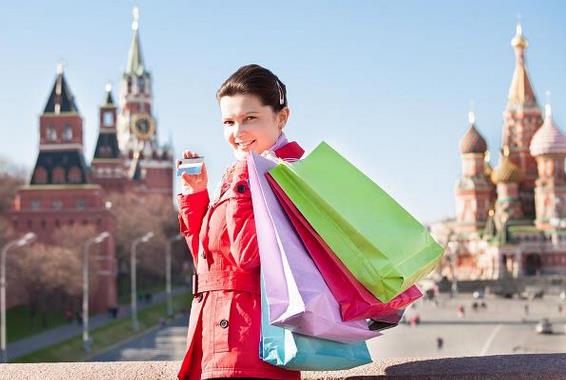 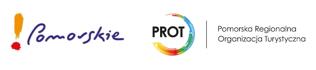 Ukraina
Nowy, perspektywiczny rynek
Klient indywidualny
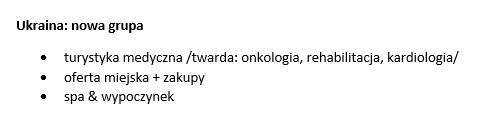 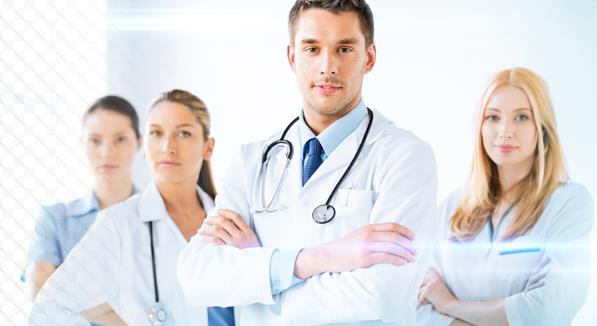 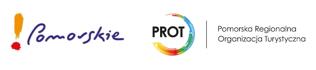 Włochy
Klient indywidualny + przyjazdy grupowe 
Działania B2B/B2C + PR&publicity 
Partner strategiczny: Roberto Polce
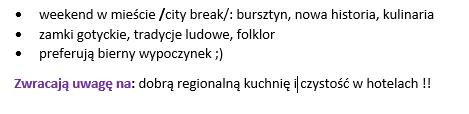 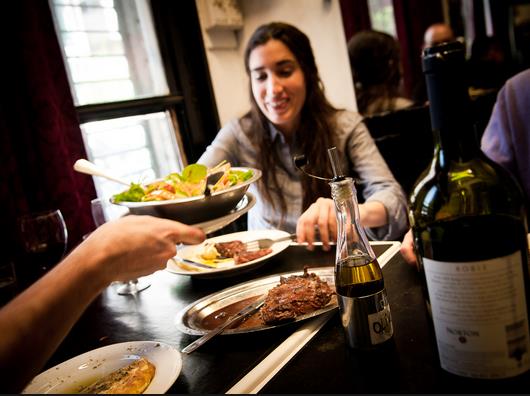 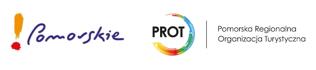 Izrael
Nowy, perspektywiczny rynek 
Klient indywidualny + przyjazdy grupowe 
Partner strategiczny: PLL LOT Izrael 
Działania B2B + PR&publicity 
Diagnoza rynku + budowanie partnerstwa
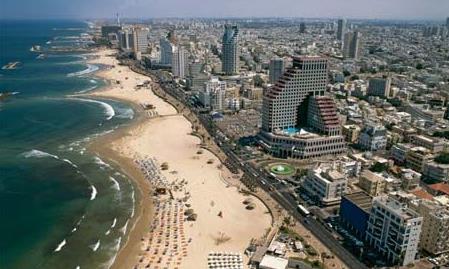 Współpraca z branżą
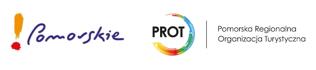 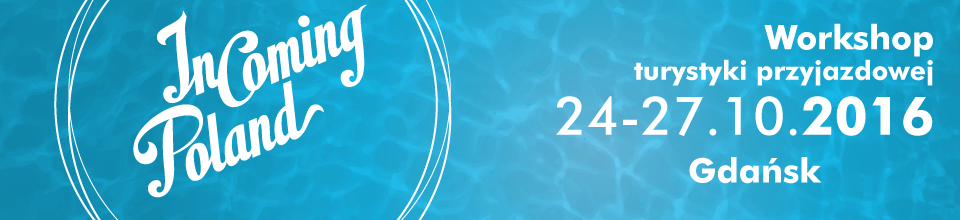 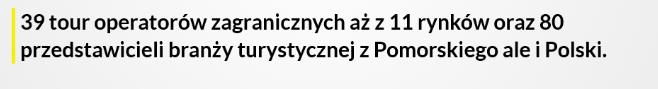 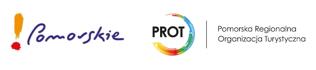 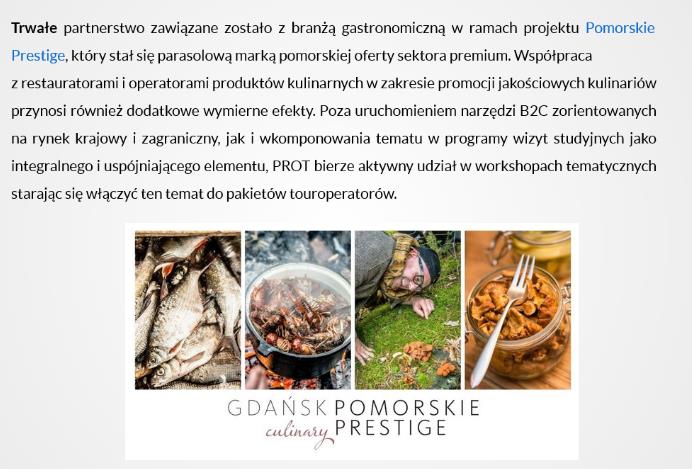 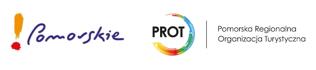 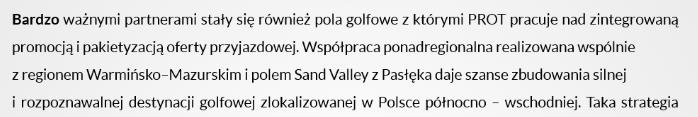 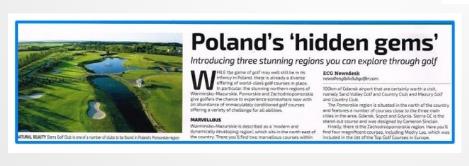 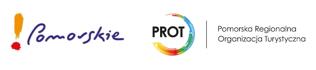 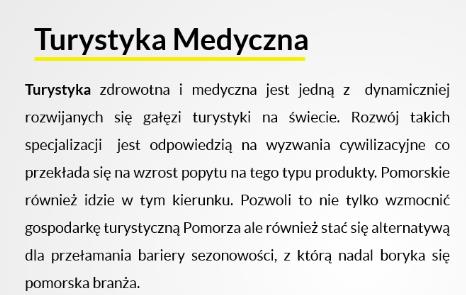 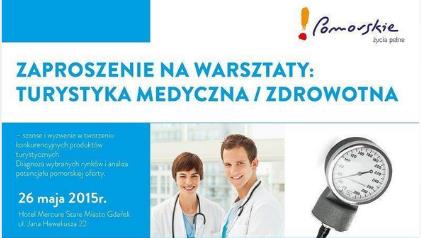 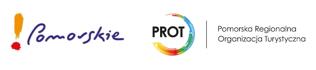 Siła wizyt studyjnych
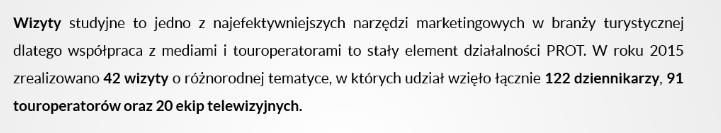 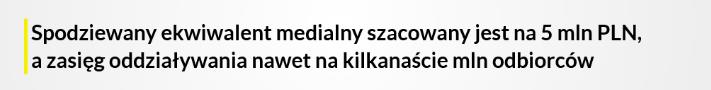 Siła bloga
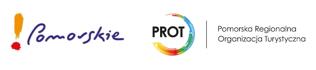 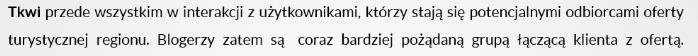 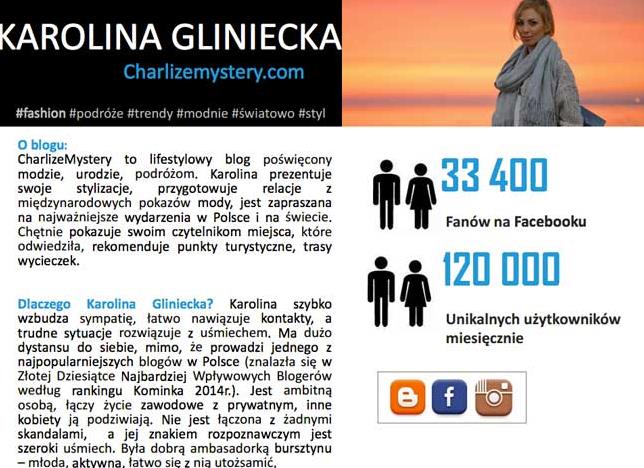 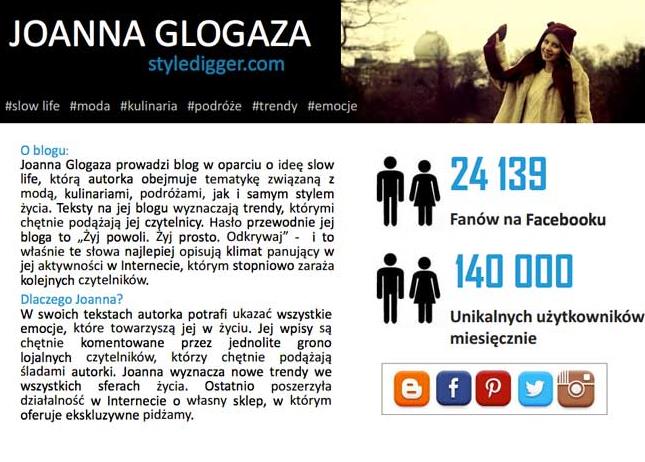 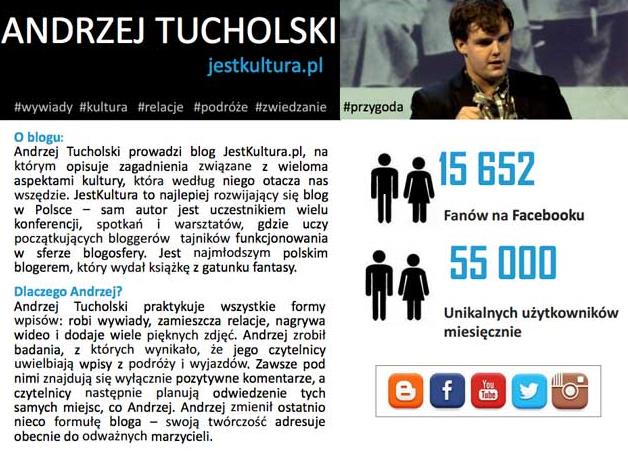 Działania PROT w oparciu o współpracę z samorządem WPDziękuję Państwu za uwagę !
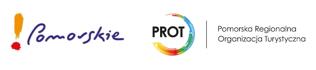 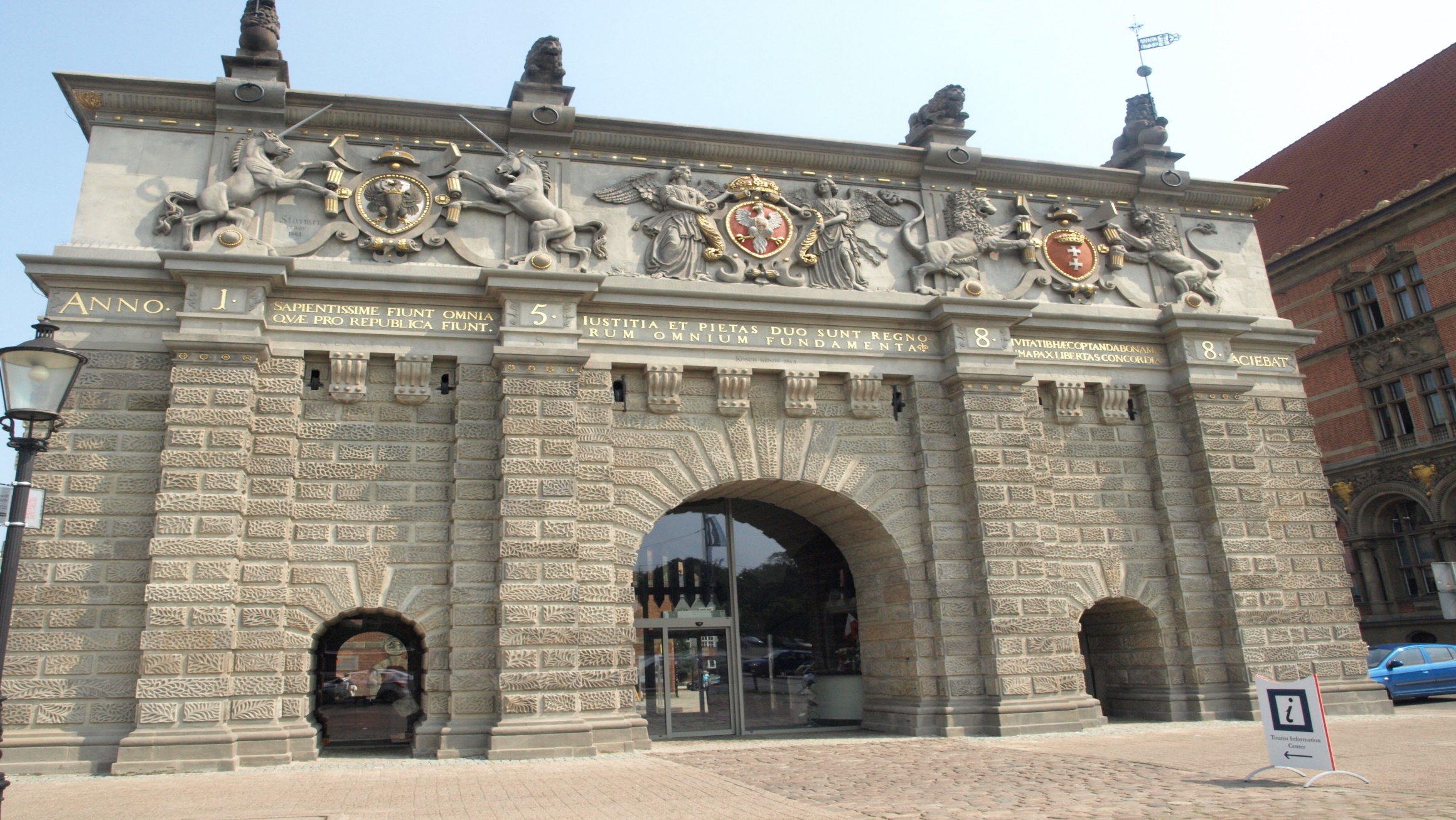 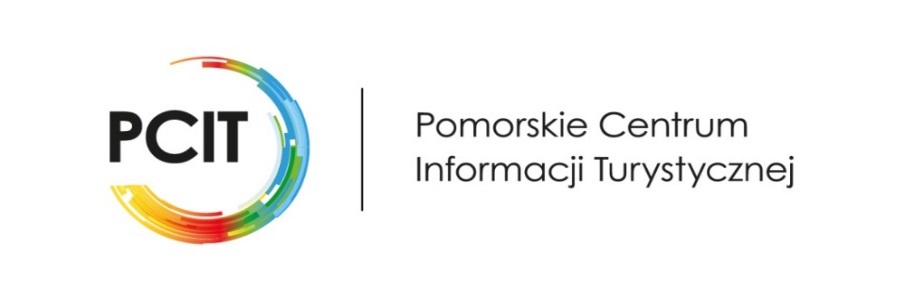 www.pomorskie.travel